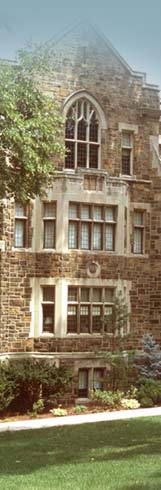 Solution Diversity in Planning   and Case-Based Reasoning
Alexandra Coman   Dr. Héctor Muñoz-Avila 

		Department of Computer Science & Engineering
		Lehigh University
Outline
Solution Diversity in Case-Based Reasoning
Solution Diversity in Planning
Quantitative and Qualitative Diversity
Diverse Case-Based Planning and Diverse Generative Planning
Character Diversity Application
Current and Future Work
Solution Diversity in Nondeterministic Planning
2
Diversity in Case-Based Reasoning
Inspiration: Recommender Systems
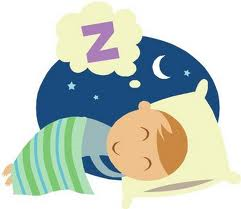 Problem: user’s need



Solution: match between user’s need and an available product/service
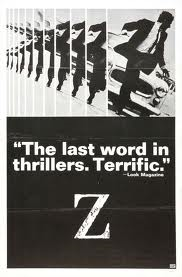 4
Recommender Systems:               Similarity-Based Retrieval
Query: green, triangular

Query: early twentieth-century novel by British author
Author: 
Evelyn Waugh
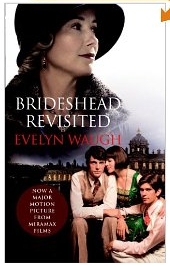 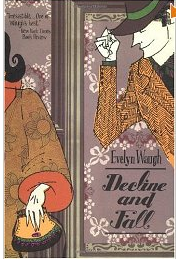 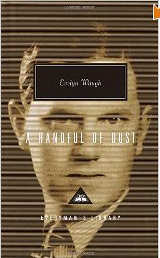 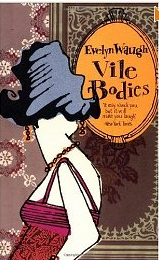 5
Diversity-Conscious Retrieval
Smyth and McClave (2001),  
      Shimazu (2001),
           McSherry (2002),             
               McGinty and  Smyth  
                         (2003),    
                       Bridge and Kelly            
                                         (2006),
                                              …
Query: green,    triangular


Query: early twentieth-century novel by      British author
Authors: 
Evelyn Waugh
E.M. Forster
Virginia Woolf
Robert Graves
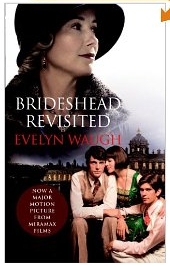 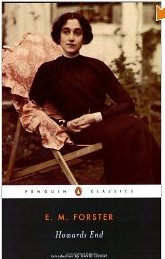 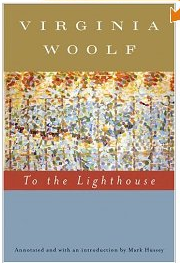 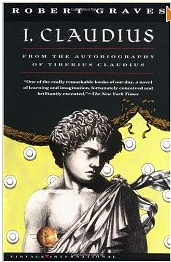 6
When Necessary?
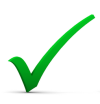 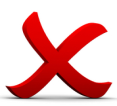 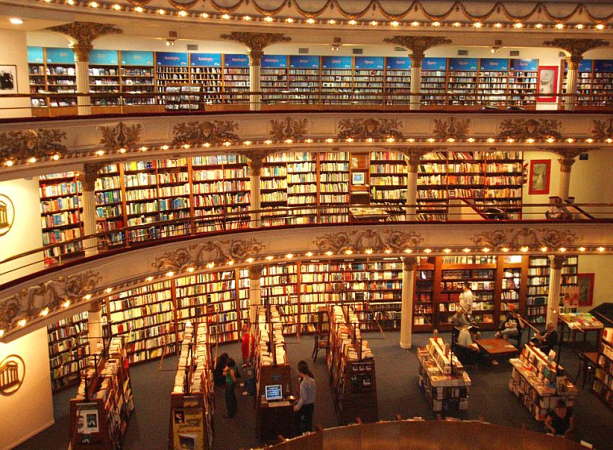 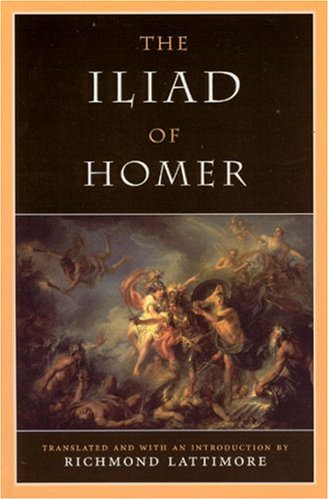 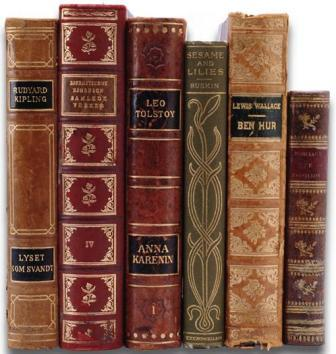 Large, difficult-to-navigate search spaces, complex products

	Planning search spaces are like that!
7
Query
Available case
Similar case
Traditional Retrieval Approach
Similarity-Based Retrieval
Select the k most similar items to the current query.		




Problem
Vague queries.
Limited coverage of search space in every cycle of the dialogue.
C2
C3
C1
Q
Lorraine McGinty and Barry Smyth
Department of Computer Science, University College Dublin
Query
Available case
Retrieved case
Diversity Enhancement
Diversity-Enhanced Retrieval
Select k items such that they are all similar to the current query but different from each other. 



Providing a wider choice allows for broader coverage of the product space.
Allows many less relevant items to be eliminated.
C1
Q
C2
C3
Lorraine McGinty and Barry Smyth
Department of Computer Science, University College Dublin
Dangers of Diversity Enhancement
Leap-Frogging the Target
Problems occur when the target product is rejected as a retrieval candidate on diversity grounds.
 Protracted dialogs.
Diversity is problematic in the region of the target product.
Use similarity for fine-grained search.
Similarity is problematic when far from the target product.
Use diversity to speed-up the search.
T
C1
Q
C2
C3
Lorraine McGinty and Barry Smyth
Department of Computer Science, University College Dublin
Sources
cbrwiki.fdi.ucm.es/
www.iiia.csic.es/People/enric/AICom.html
www.cse.lehigh.edu/~munoz/CSE335/ 
www.aic.nrl.navy.mil/~aha/slides/
http://www.csi.ucd.ie/users/barry-smyth
http://www.csi.ucd.ie/users/lorraine-mcginty
11
Solution Diversity in Planning
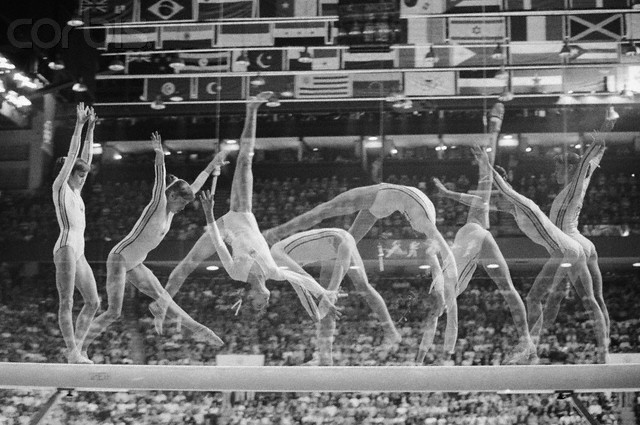 AI Planning
Generating proposed courses of action for reaching given goals
In deterministic planning, solutions are plans: sequences of actions
We use case-based planning and first-principles heuristic search planning (generative planning)
13
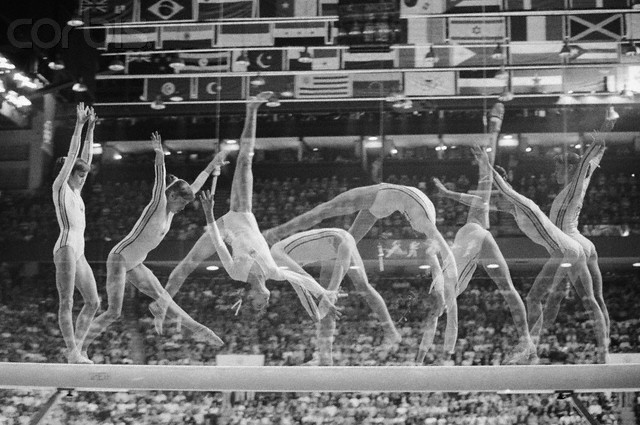 AI Planning
Generating proposed courses of action for reaching given goals
In deterministic planning, solutions are plans: sequences of actions
We use case-based planning and first-principles heuristic search planning (generative planning)
Remember: 
planning tasks are synthesis tasks!
recommender systems solve analysis tasks!
14
Short Review of Planning Topics
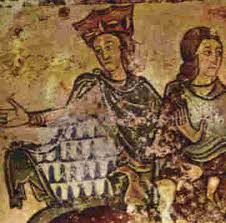 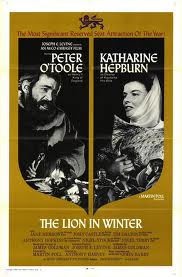 Deterministic Planning
Initial State: captive(Eleanor), heir(John),    					distrusts(Richard,Eleanor), distrusts(Henry,Eleanor), discontented(Geoffrey), …
Goal: free(Eleanor), heir (Richard), trusts(Richard,Eleanor), …
Operators: flirt(Char1,Char2), plead(C1,C2), plot (…),threaten(…), ...
Actions (with preconditions and effects):
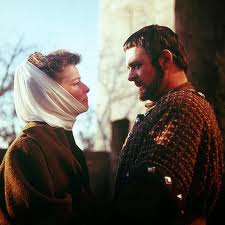 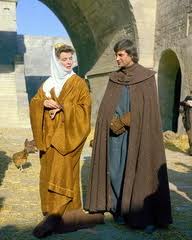 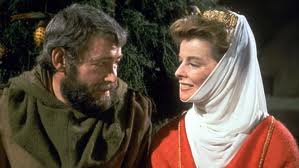 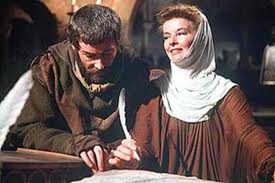 bluff(Eleanor,Henry)
pre:trusts(Henry,Eleanor),    
  together(Eleanor, Henry)
eff: free(Eleanor)
flirt(Eleanor,Henry)
pre: together(Eleanor, Henry)
eff: trusts(Henry,     
      Eleanor)
plot(Eleanor,Geoffrey)
pre: together(Eleanor, Geoffrey)
eff: heir(Richard), not heir (John)
plead(Eleanor,Richard)
pre: together(Eleanor,Richard)
eff: trusts(Richard,Eleanor)
16
Nondeterministic Planning
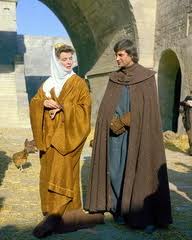 Eliminates determinism assumption
An action may have multiple possible outcomes
Solutions are policies: 
sets of state-action pairs 
indicate which action should be taken in each state assumed possible
plot(Eleanor,Geoffrey)
pre: together(Eleanor, Geoffrey,)
eff1: heir(Richard), not heir (…), …
eff2: heir(Geoffrey ), not heir (…), …
eff3: heir(John), not heir (…), …
eff4: heir(None), …
Policy:
state: heir(Richard): done!
state: heir(Geoffrey): 	plot(Eleanor,Richard)
state: heir(John): 	threaten(Eleanor,John)
state: heir(None): 	threaten(Eleanor,Henry)
17
First-Principles Planning
}
h(st1)
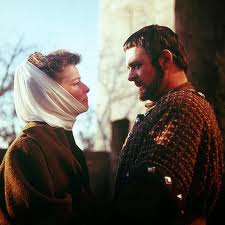 Candidate State 1
…
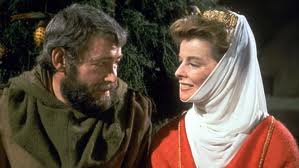 Initial State
plead
State n
GOAL
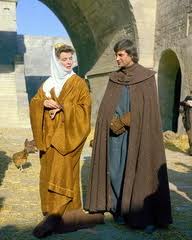 flirt
}
Candidate State 2
plot
h: estimated goal distance (length of πh, solution plan to a relaxed problem); pick candidate state with lowest h value
h(st2)
Applicable Actions
FF (Hoffmann and Nebel, 2001)
18
Case-Based Planning (simplified)
New Problem: Endear self to Henry
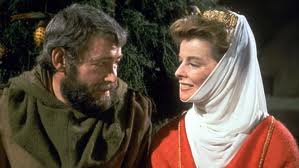 19
Case-Based Planning (simplified)
New Problem: Endear self to Henry
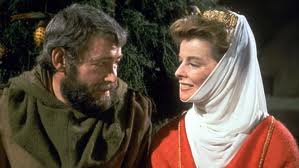 1.RETRIEVE
Case Base

Prob. 1: Escape
Prob. 2: Revenge
Prob. 3: Endear self to Richard
…



Problem n: …
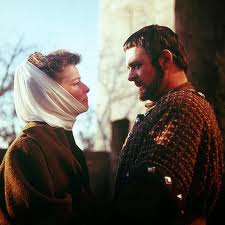 20
Case-Based Planning (simplified)
New Problem: Endear self to Henry
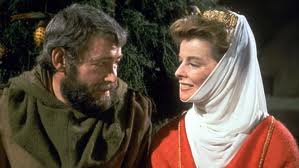 1.RETRIEVE
2. ADAPT
Case Base

Prob. 1: Escape
Prob. 2: Revenge
Prob. 3: Endear self to Richard
…



Problem n: …
Prob. 3: Endear self to Richard
Solution Plan:
Be charming
Flatter
Speak of shared memories: childhood  		     music lessons
x
Henry
meeting at King Louis’ court
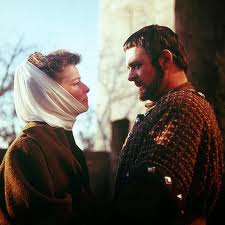 x
21
Case-Based Planning (simplified)
New Problem: Endear self to Henry
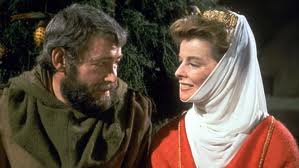 1.RETRIEVE
2. ADAPT
Case Base

Prob. 1: Escape
Prob. 2: Revenge
Prob. 3: Endear self to Richard
…



Problem n: …
Prob. 3: Endear self to Richard
Solution Plan:
Be charming
Flatter
Speak of shared memories: childhood  		     music lessons
x
Henry
meeting at King Louis’ court
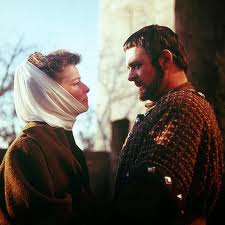 x
3. Store new problem/solution plan pair for future use
22
Solution Diversity in Planning
Solution Diversity
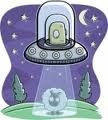 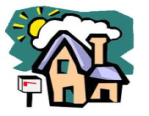 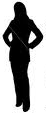 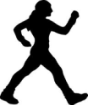 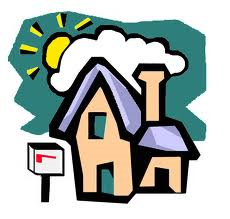 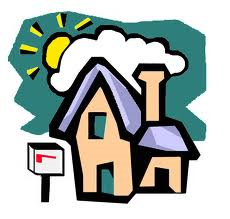 Diverse planning consists of generating solutions (plans or policies) which:
solve the same planning problem
are different from one another (ideally, meaningfully different)
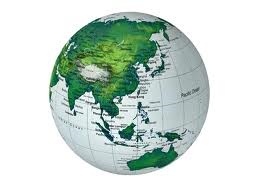 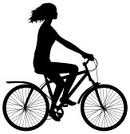 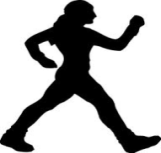 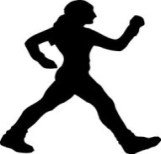 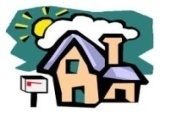 24
assortment difference dissimilarity distinction                                                                             distinctiveness

divergence
 diverseness diversification                                                                  heterogeneity medley
 multeity multifariousness                                                       multiformity multiplicity range unlikeness variance                                                                            variegation variety variousness
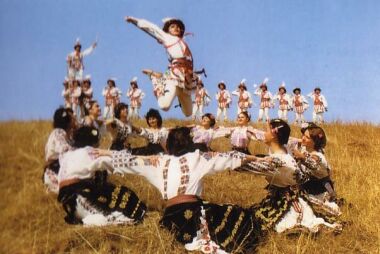 Diversity Motivation
Alternatives sampling a larger area of the vast          solution space
May cover varied circumstances, preferences,        needs not encoded in the planning problem
Trade-offs, diverse tactical approaches
Application domains: route & travel planning,       intrusion detection, computer games, …
Balanced with similarity (e.g. dance plans with diverse choreographies)
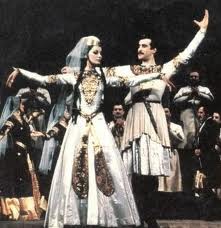 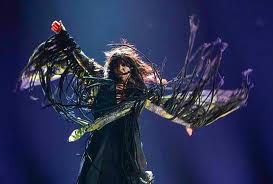 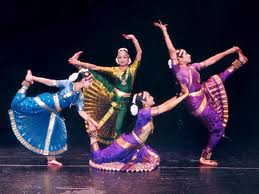 Diverse World, diverse needs, tastes, problems 
and solutions:  diverse plans
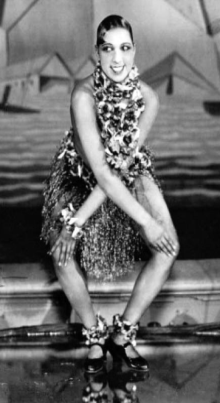 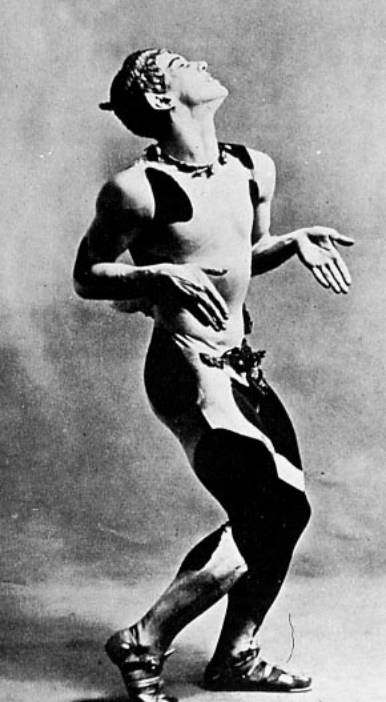 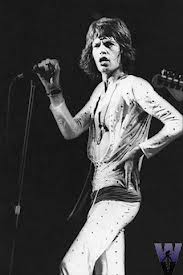 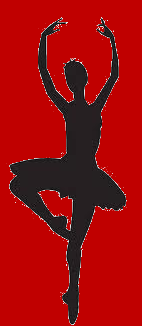 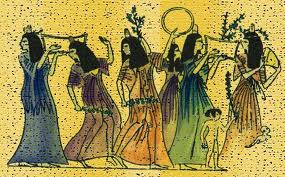 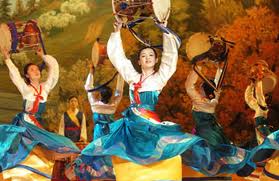 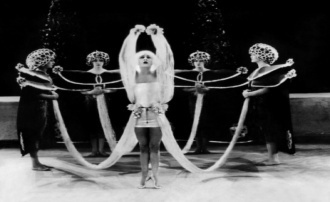 25
25
Quantitative and Qualitative        Plan Diversity
Measuring Plan-Set Diversity
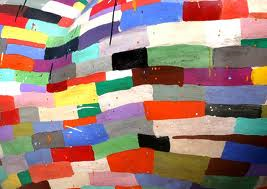 ∏: a non-empty set of plans; π: a plan
Smyth and McClave (2001) in CBR diversity, Myers and Lee (1999) in Planning (as “dispersion”)
Plan Distance
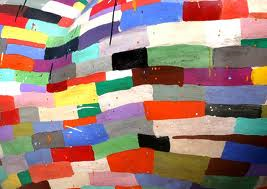 !!!
!!!
∏: a non-empty set of plans; π: a plan
Smyth and McClave (2001) in CBR diversity, Myers and Lee (1999) in Planning (as “dispersion”)
Plan Distance
D(         ,                )=?
29
Plan Distance
D(         ,                )=?


   D: plan distance metric
A measure of the dissimilarity between two plans
Non-trivial: plans are complex structures
Quantitative or Qualitative
30
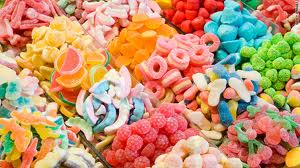 Quantitative Plan Distance
Any distinct plan elements (e.g. actions) are considered maximally distant from one another
    Dist(Add Sugar, Add Vinegar) = Dist(Add Lemon_Juice, Add Vinegar)
No domain-specific degrees of distance
e.g. DQuant = (# actions in Plan1 not in Plan2) +               (# actions in Plan2 not in Plan1)   (Fox et al., 2006) 
     
 Srivastava et al. (2007), Nguyen et  al. (2012)
31
Quantitative Distance: Limitations
Very similar plans?
Attack with Unit3
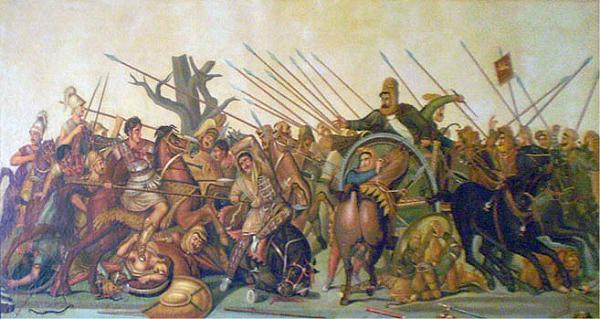 Attack with Unit1
Attack with Unit2
Attack with Unit4
Attack with Unit5
Attack with Unit5
Attack with Unit5
Attack with Unit5
Approach Pinarus River
Approach Pinarus River
Approach Pinarus River
Approach Pinarus River
Battle of Issus, 333 BC
Quantitative Distance: LimitationsUnit?
Attack with Unit3
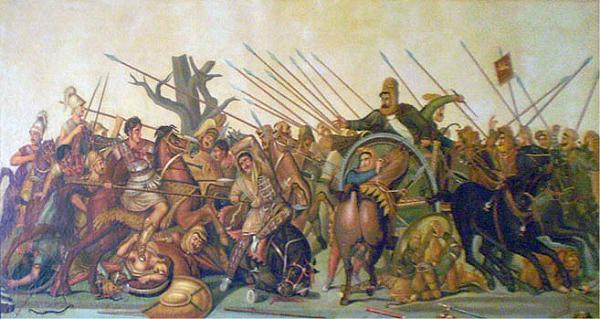 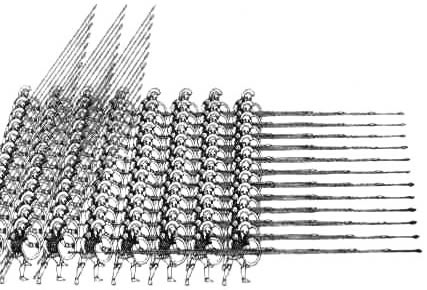 Attack with Unit1
Attack with Unit2
Unit1
Attack with Unit4
Attack with Unit5
Attack with Unit5
Attack with Unit5
Attack with Unit5
Approach Pinarus River
Approach Pinarus River
Approach Pinarus River
Approach Pinarus River
Battle of Issus, 333 BC
Quantitative Distance: LimitationsUnit?
Attack with Unit3
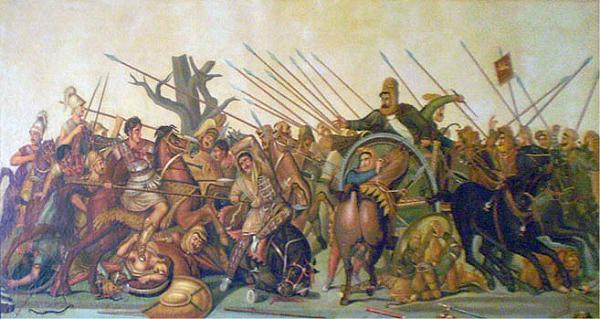 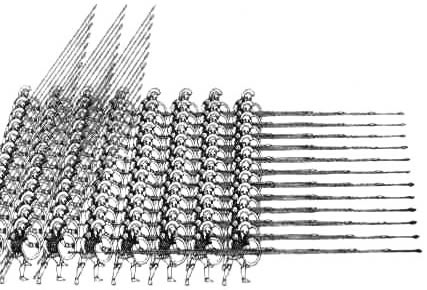 Attack with Unit1
Attack with Unit2
Unit1
Attack with Unit4
Attack with Unit5
Attack with Unit5
Attack with Unit5
Attack with Unit5
Approach Pinarus River
Approach Pinarus River
Approach Pinarus River
Approach Pinarus River
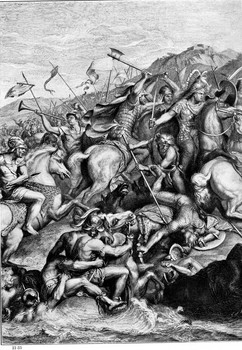 Unit2
Battle of Issus, 333 BC
Quantitative Distance: LimitationsUnit?
Attack with Unit3
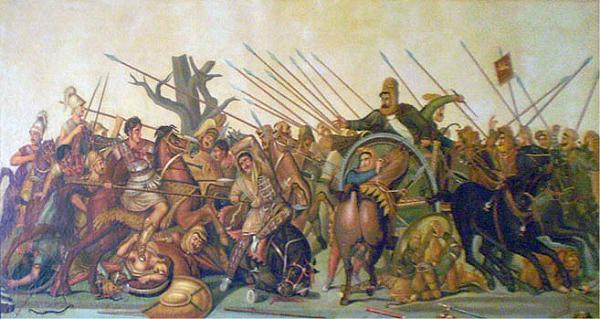 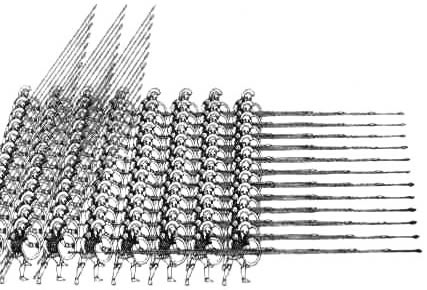 Attack with Unit1
Attack with Unit2
Unit1
Attack with Unit4
Attack with Unit5
Attack with Unit5
Attack with Unit5
Attack with Unit5
Approach Pinarus River
Approach Pinarus River
Approach Pinarus River
Approach Pinarus River
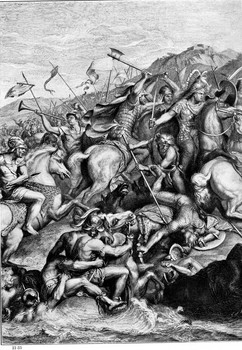 Unit2
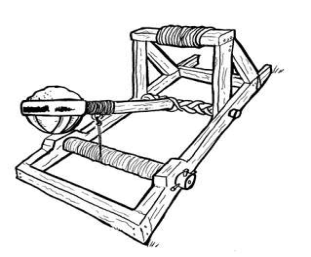 Unit3
Battle of Issus, 333 BC
Quantitative Distance: LimitationsUnit?
Attack with Unit3
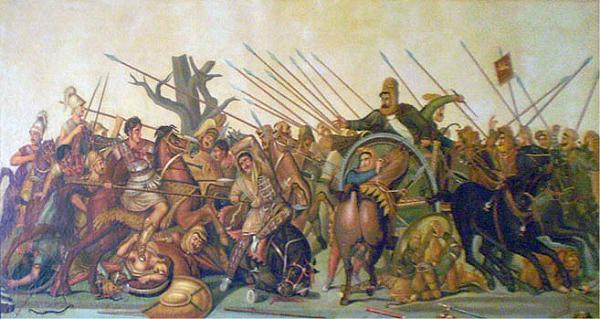 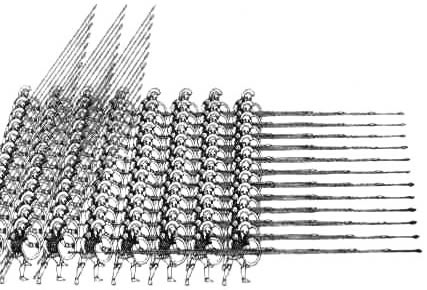 Attack with Unit1
Attack with Unit2
Unit1
Attack with Unit4
Attack with Unit5
Attack with Unit5
Attack with Unit5
Attack with Unit5
Approach Pinarus River
Approach Pinarus River
Approach Pinarus River
Approach Pinarus River
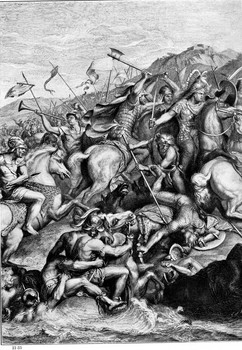 Unit2
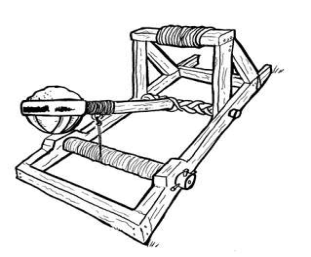 Unit3
Unit4
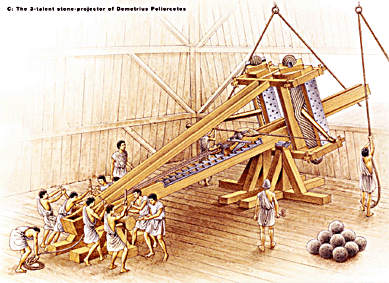 Battle of Issus, 333 BC
Quantitatively Diverse Plans
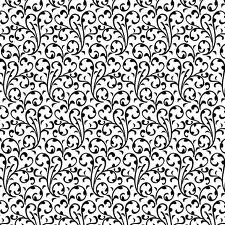 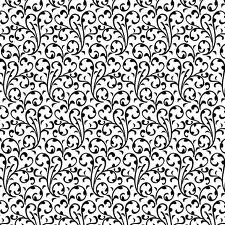 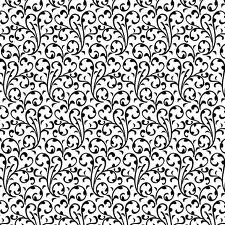 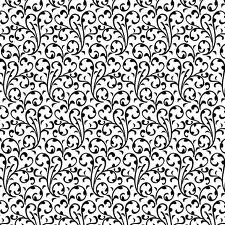 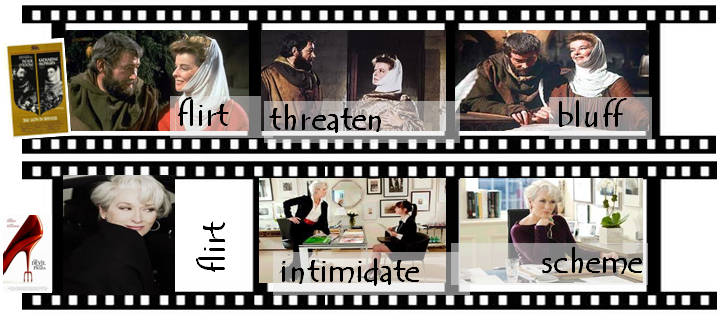 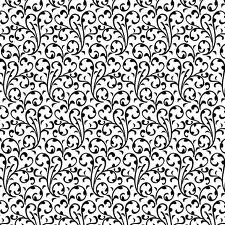 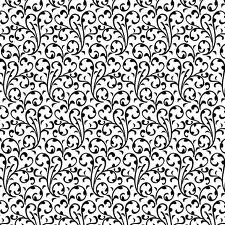 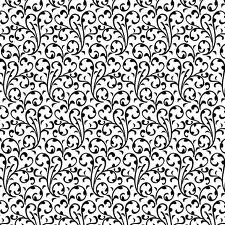 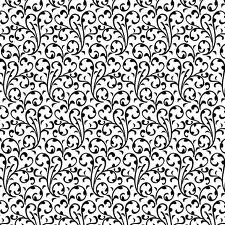 Initial State: (Seductive Heroine), Goal: Happy End
37
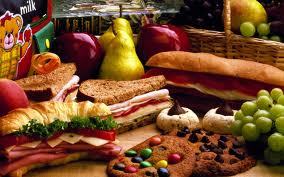 Qualitative Plan Distance
It is based on domain-specific degrees of distance between plan elements 
     Dist(Add Sugar, Add Vinegar) > Dist(Add Lemon_Juice, Add Vinegar)
Can reflect differences that are truly meaningful to users
Myers and Lee (1999) require domain metatheory.                  We only require qualitative distance metrics                    specifying what should differ between plans.
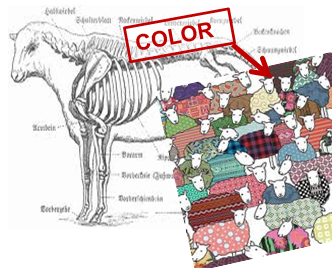 38
Qualitative Distance
Attack with Unit3
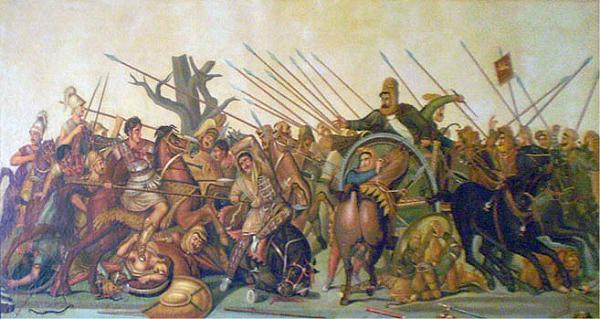 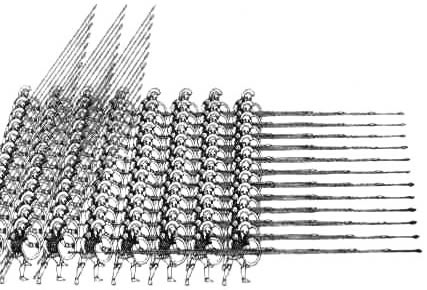 Attack with Unit1
Attack with Unit2
Unit1
Attack with Unit4
Attack with Unit5
Attack with Unit5
Attack with Unit5
Attack with Unit5
Approach Pinarus River
Approach Pinarus River
Approach Pinarus River
Approach Pinarus River
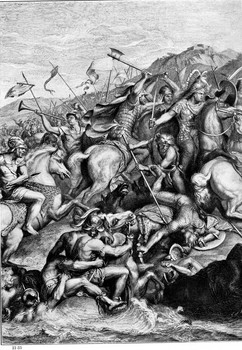 Unit2
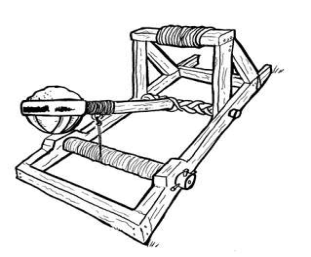 Unit3
Unit4
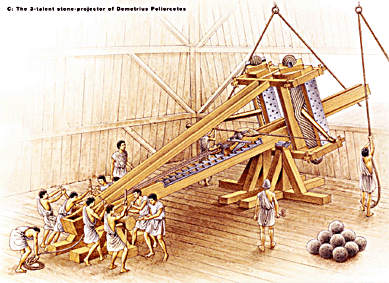 Battle of Issus, 333 BC
Qualitatively Diverse Plans
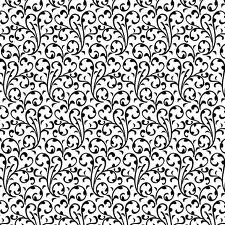 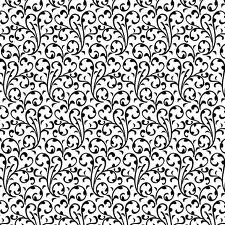 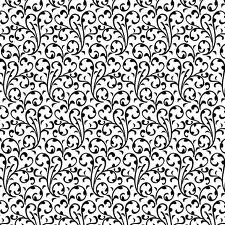 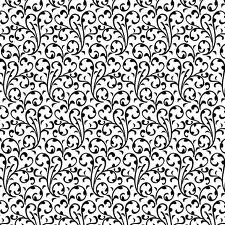 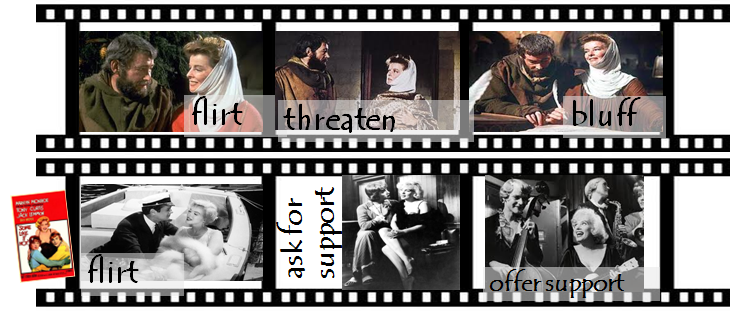 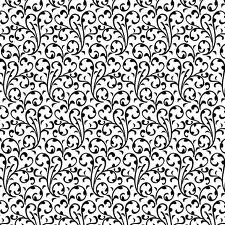 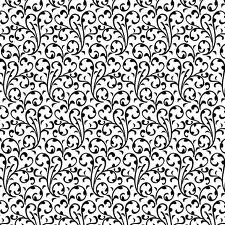 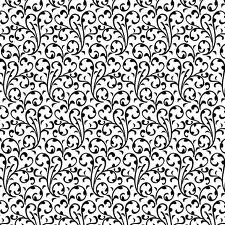 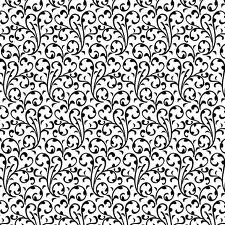 Initial State: (Seductive Heroine), Goal: Happy End
40
Diverse Planning Systems
Diverse Planning Systems
DivCBP (ICCBR 2011): diverse case-based planner
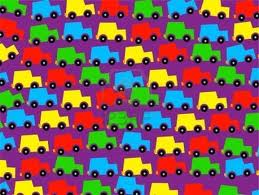 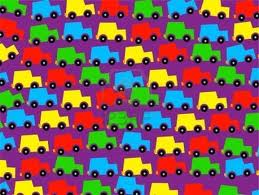 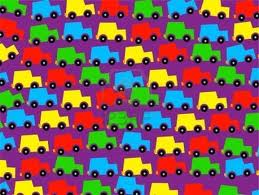 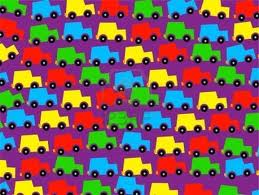 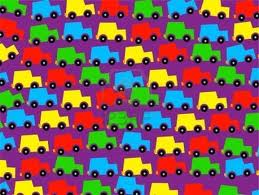 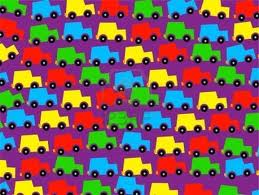 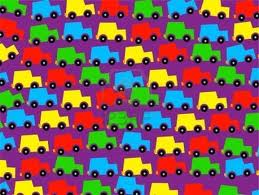 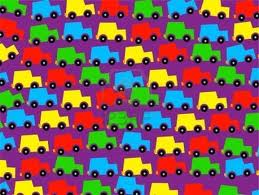 42
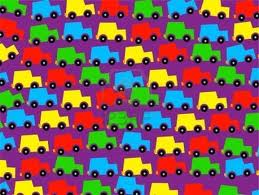 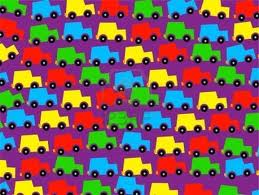 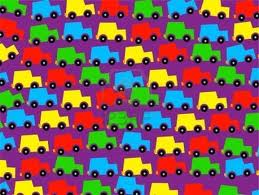 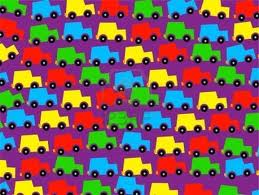 Diverse Planning Systems
DivCBP (ICCBR 2011): diverse case-based planner
DivFF (AAAI 2011): diverse heuristic planner based on FF (Hoffman & Nebel,  2001)
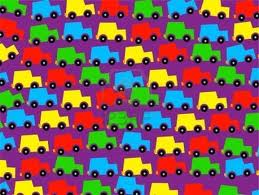 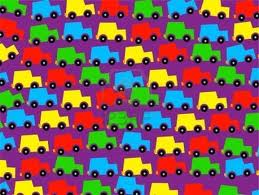 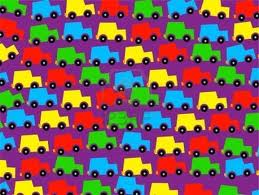 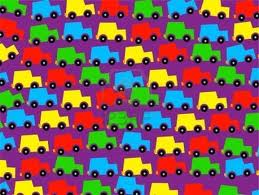 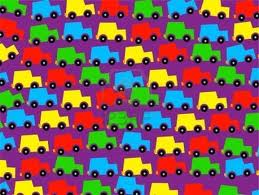 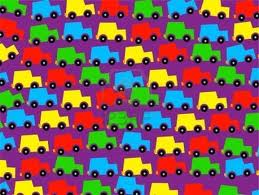 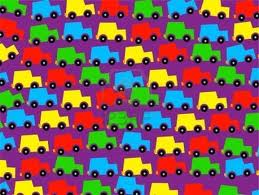 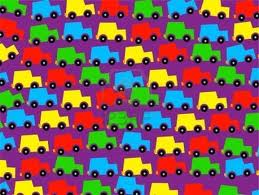 43
43
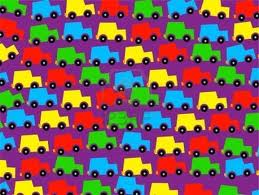 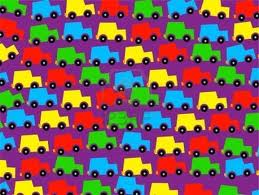 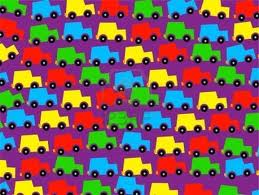 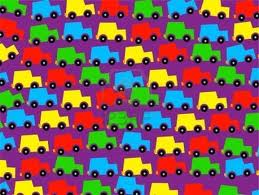 Diverse Planning Systems
DivCBP (ICCBR 2011): diverse case-based planner
DivFF (AAAI 2011): diverse heuristic planner based on FF (Hoffman & Nebel,  2001)
DivNDP (current work): diverse nondeterministic planner based on NDP (Kuter et al., 2008)
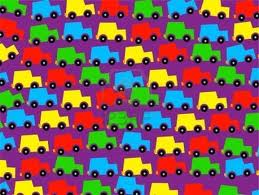 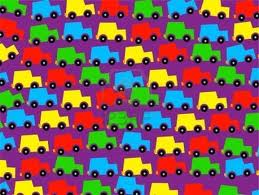 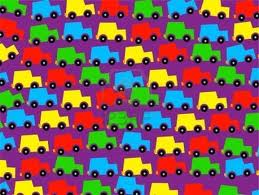 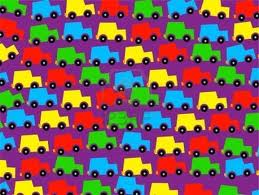 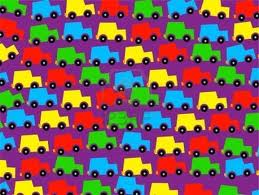 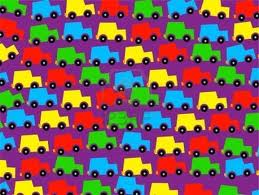 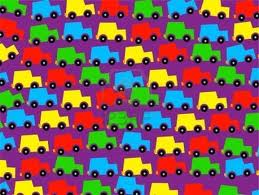 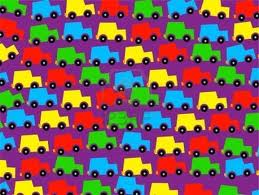 44
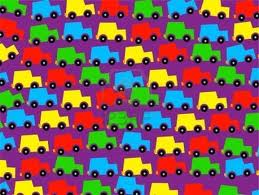 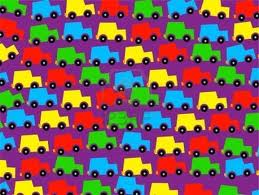 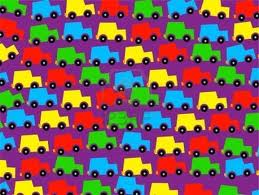 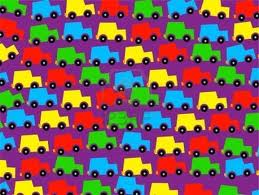 Diverse Planning: General Framework
We are trying to generate k plans which solve the Prob planning problem using DivPL, a diversity-aware variant of the PL planning system. 

Π – set of plans , π – plan  
πC – candidate (partial) solution plan
SOL_adequacyPL – candidate solution evaluation criterion specific to PL
generatePlan(Crit(πC), Prob) – generates a plan for problem Prob using criterion Crit(πC) to assess candidate solution plan πC
45
45
DivPL
variant of algorithm by Smyth and McClave (2001)
1. Π ← {} 
2. π ← generatePlan(SOL_adequacyPL(πC), Prob)
3. Add π to Π
4. Repeat
5.     π ← generatePlan(αSOL_adequacyPL(πC)+  
              (1-α)RelDiv(πC, ))
6.     Add π to Π
7. Until |Π| = k plans have been generated
8. Return Π
46
46
Relative Plan Diversity
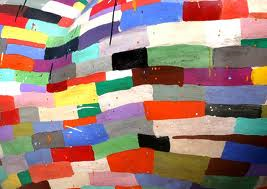 ∏: a non-empty set of plans; π: a plan
47
Case-Based Planning (simplified)
New Problem: Endear self to Henry
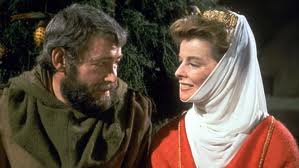 1.RETRIEVE
2. ADAPT
Case Base

Prob. 1: Escape
Prob. 2: Revenge
Prob. 3: Endear self to Richard
…



Problem n: …
Prob. 3: Endear self to Richard
Solution Plan:
Be charming
Flatter
Speak of shared memories: childhood  		     music lessons
x
Henry
meeting at King Louis’ court
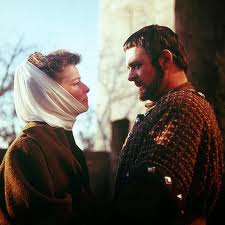 x
3. Store new problem/solution plan pair for future use
48
DIVERSITY HERE!
DivCBP
New Problem: Endear self to Henry
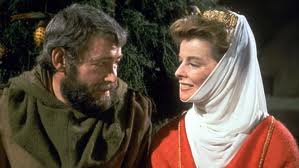 1.RETRIEVE
2. ADAPT
Case Base

Prob. 1: Escape
Prob. 2: Revenge
Prob. 3: Endear self to Richard
…



Problem n: …
Prob. 3: Endear self to Richard
Solution Plan:
Be charming
Flatter
Speak of shared memories: childhood  		     music lessons
x
Henry
meeting at King Louis’ court
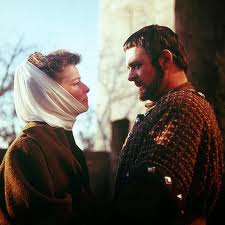 x
3. Store new problem/solution plan pair for future use
49
DivCBP
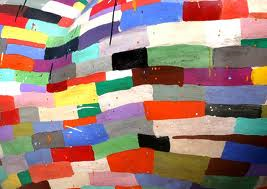 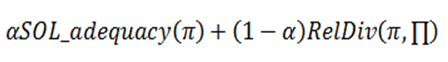 PROBLEM SIMILARITY
SOLUTION PLAN DIVERSITY
50
50
First-Principles Planning
}
h(st1)
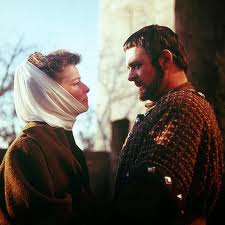 Candidate State 1
…
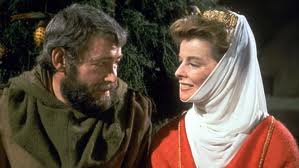 Initial State
plead
State n
GOAL
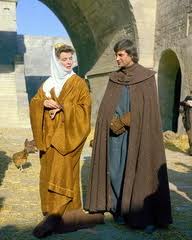 flirt
}
Candidate State 2
plot
h: estimated goal distance (length of πh, solution plan to a relaxed problem); pick candidate state with lowest h value
h(st2)
Applicable Actions
FF (Hoffmann and Nebel, 2001)
51
DIVERSITY HERE!
DivFF
}
h(st1)
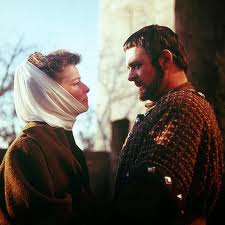 Candidate State 1
…
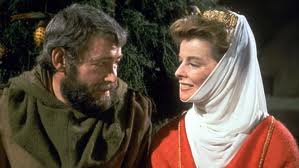 Initial State
plead
State n
GOAL
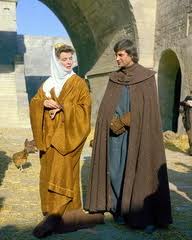 flirt
}
Candidate State 2
plot
h: estimated goal distance (length of πh, solution plan to a relaxed problem); pick candidate state with lowest h value
h(st2)
Applicable Actions
FF (Hoffmann and Nebel, 2001)
52
DivFF
πh
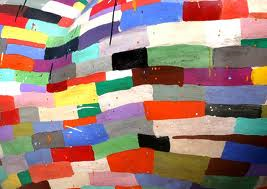 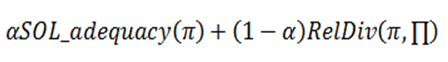 FF HEURISTIC: GOAL DISTANCE
53
53
DivCBP vs. DivFF
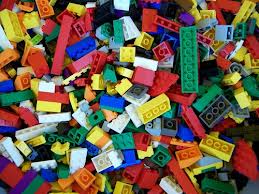 DivFF
+
On case bases of large enough size, DivCBP consistently outperforms DivFF in terms of plan set diversity.
All tested versions of DivCBP are faster than DivFF on all problems.
DivCBP planning time increases with the size of the case base, but at a slow rate.
Requires sufficiently diverse case base.
Does not require a case base.
Can potentially produce maximally diverse plan sets at any time.
However: in practice, this rarely happens.
Planning time increases steeply with the size of the initial state, due to several bottlenecks: preprocessing phase, generating candidate plans & goal distance.
+
+
+
-
-
-
-
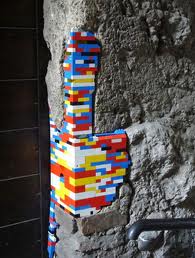 DivCBP
55
DivFF + DivCBP
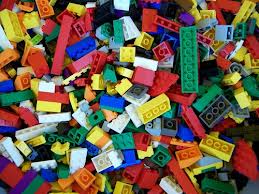 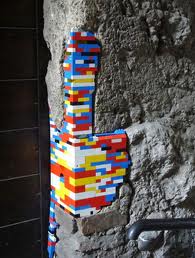 We suggest using DivFF and DivCBP in a complementary manner:
DivFF to populate the case base until it is large enough
DivCBP afterwards
56
Related Studies
Advantages of planning using episodic knowledge over planning from scratch in terms of:
planning efficiency: Veloso (1994), Ihrig and Kambhampati (1997), Gerevini and Serina (2000, 2010), van der Krogt and de Weerdt (2005); Au, Muñoz-Avila, and Nau (2002), Kuchibatla and Muñoz-Avila (2006)
plan stability: Fox et al. (2006)
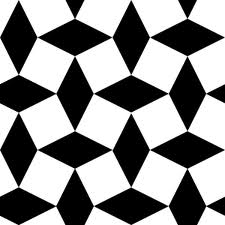 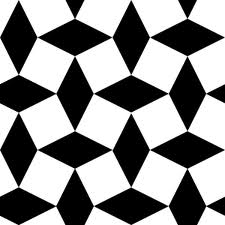 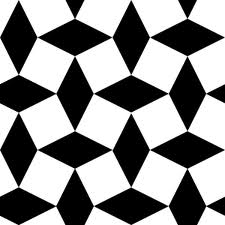 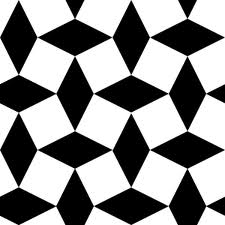 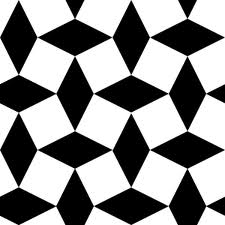 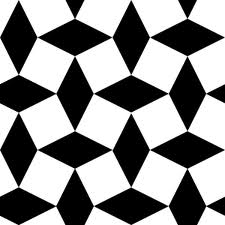 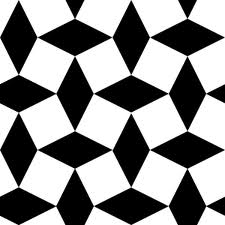 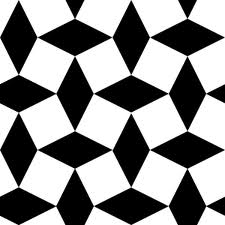 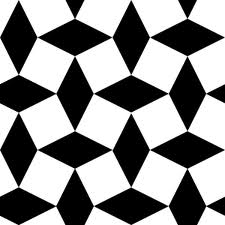 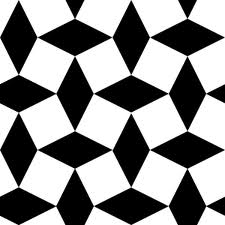 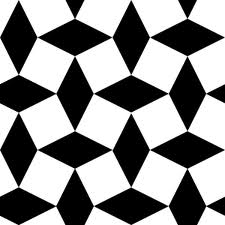 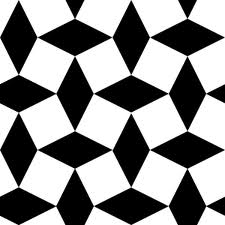 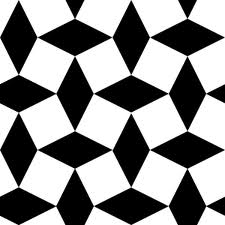 57
57
Current and Future Work
Plan-Based Character Diversity
Illustrative application (StoryCase, AIIDE 2012), demonstrated in Wargus
Personality traits reflected in actions
Qualitative metrics encoding personality trait indicators 
Policies can reflect character personality very well!
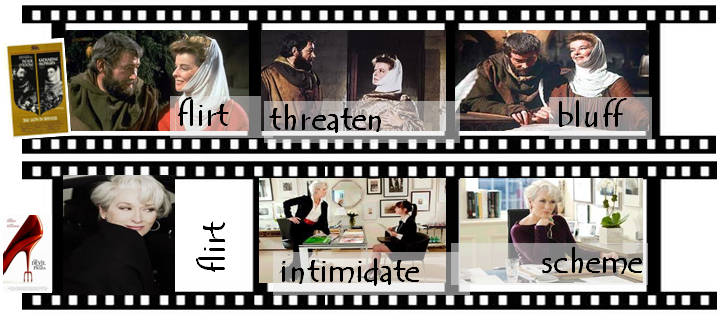 PLAN 2
ATTACK!
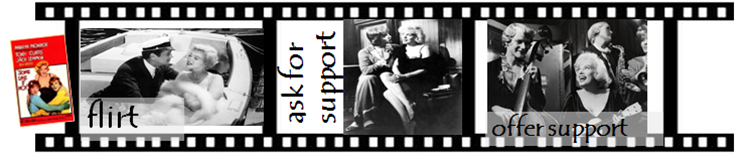 Eleanor of Aquitaine: seductive,        ambitious & crafty
Miranda Priestly: seductive, 
ambitious & crafty
Sugar Kane: seductive, 
sensitive & caring
59
Carmen and Isolde: Diverse Policies
state: (not loved)
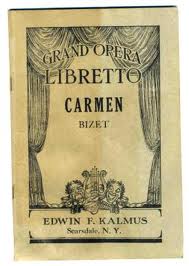 state: (not loved)
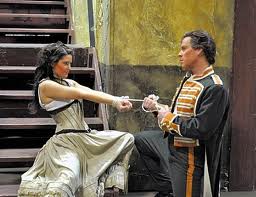 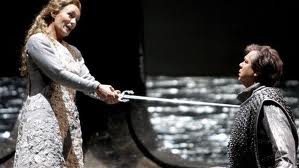 Reject
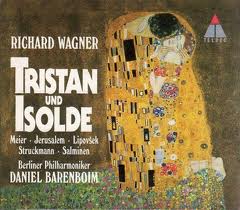 Policy 2
Proud and Steadfast
Policy 1
“♪ Si tu ne m’aimes pas, je t’aime
… ♪”


ADIEU!!!
love
love
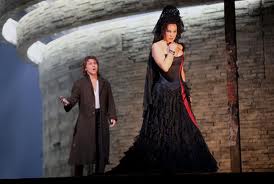 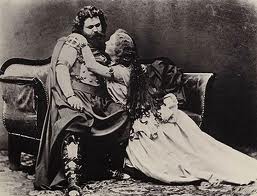 Reject
state: (loved)
state: (loved)
60
Experimental Evaluation Domain
Evaluation Domain
Wargus  domain 
Based on Wargus RTS 

real-time, nondeterministic, partially-observable, adversarial
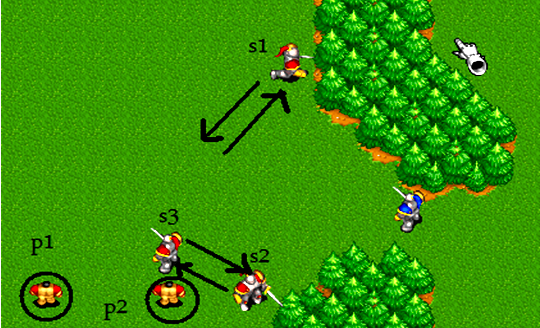 Generated plans are run in the game, in order to assess their actual diversity
62
DWargus Qualitative Distance Metric
Distance based on type of units used for attacking
Differences between units: abilities, strength, attack range, etc.
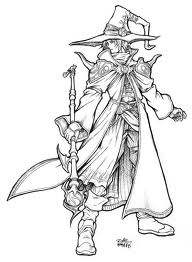 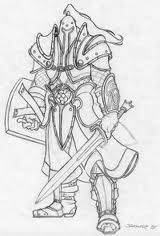 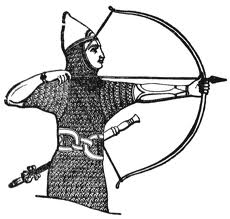 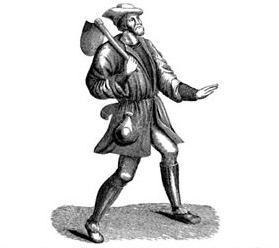 mage
soldier
peasant
archer
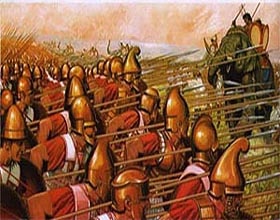 63
Wargus Qualitative Distance Metric
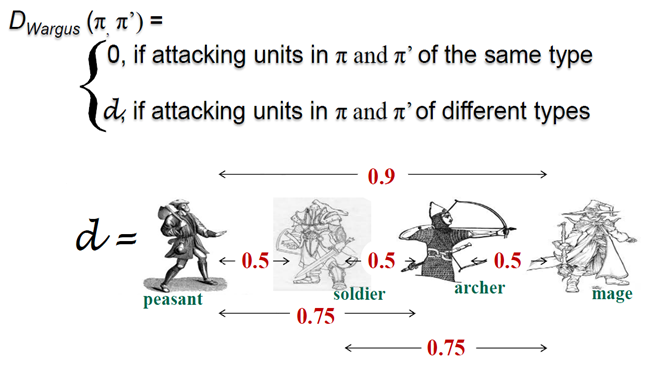 π, π’ : plans
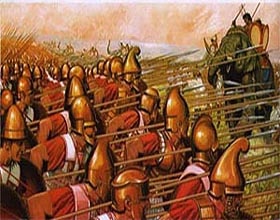 64
Results Summary (DivCBP, DivFF)
Quantitative vs. Qualitative distance metrics
Generated plans run in the game, variation of score and time observed
Qualitative results more diverse than Quantitative results on the majority of problems
Quantitatively diverse                                                             plans are inflated with                                                 irrelevant actions:
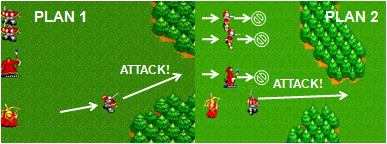 65
Summary
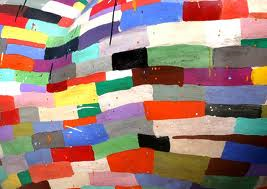 COMPLETED WORK
Diverse plan generation methods capable of producing both quantitatively and qualitatively diverse plans
case-based planning
heuristic search planning
Application: character diversity
Main contributions:
generating qualitatively diverse plans solely through the use of a qualitative distance metric, without requiring a complex domain model
evaluating diversity of plans by running them in their intended environment, instead of only analyzing the plans themselves
comparison between diverse case-based planner and diverse heuristic planner in terms of solution diversity

CURRENT WORK: Diversity in Nondeterministic Planning
66
References
Smyth B., and McClave, P. 2001. Similarity vs. Diversity. In Proc. of ICCBR 2001, 347–361. Springer. 
Shimazu, H. 2001. ExpertClerk : Navigating Shoppers’ Buying Process with the Combination of Asking and Proposing. In Proc. of IJCAI 2001, 1443–1448. Morgan Kaufmann.
McSherry, D. 2002. Diversity-Conscious Retrieval. In Proc. of ECCBR 2002, 219–233. Springer.
McGinty, L., and Smyth, B. 2003. On the Role of Diversity in Conversational Recommender Systems. In Proc. of ICCBR 2003, 276–290. Springer.  
Bridge, D. and Kelly, J.P. 2006. Ways of Computing Diverse Collaborative Recommendations. In Proc. of AH 2008. Springer. 
Srivastava, B.; Kambhampati, S; Nguyen, T.; Do, M.; Gerevini, A.; and Serina, I. 2007. Domain Independent Approaches for Finding Diverse Plans. In Proc. of IJCAI 2007, 2016-2022. AAAI Press/IJCAI.
Nguyen, T.; Do, M.; Gerevini, A.; Serina, I.; Srivastava, B.; and Kambhampati, S. 2011. Generating Diverse Plans to Handle Unknown and Partially Known User Preferences. Artificial Intelligence 190:1-31.
Myers, K. L., and Lee, T. J. 1999. Generating Qualitatively Different Plans through Metatheoretic Biases. In Proc. of AAAI 1999, 570–576. AAAI Press.
Hoffmann, J., and Nebel, B. 2001. The FF Planning System: Fast Plan Generation Through Heuristic Search. Journal of Artificial Intelligence Research, 14:253-302.
Kuter, U.; Nau, D. S.; Reisner, E.; and Goldman, R. P. 2008. Using classical planners to solve nondeterministic planning problems. In Proc. of ICAPS-08.
67